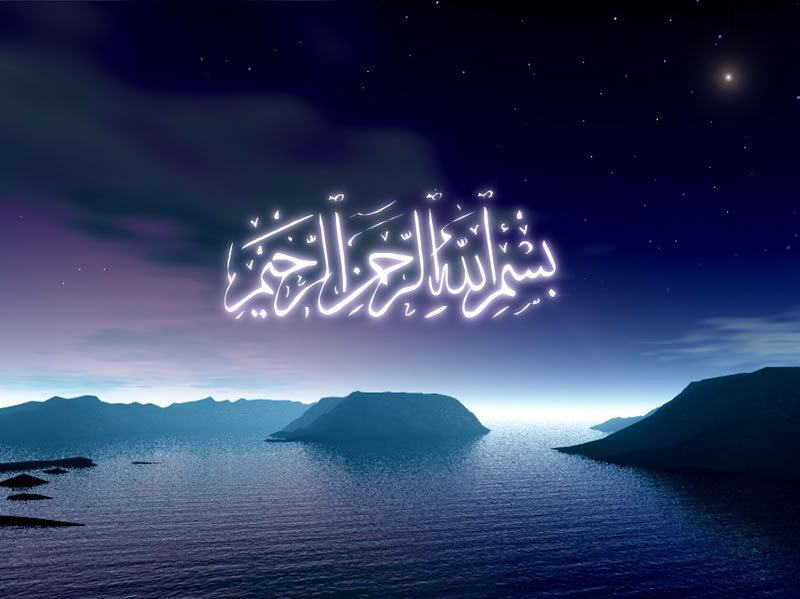 فصل چهارم کتاب مدیریت استراتژیک-با عنوان:استراتژی سطح سازمانی
استاد گرامی دکتر تفرشی

 ارائه دهنده گان: 
آقایان : زاکی اول-رحمانی- صابر افشاریان

فروردین ماه 1395
استراتژی سطح سازمانی
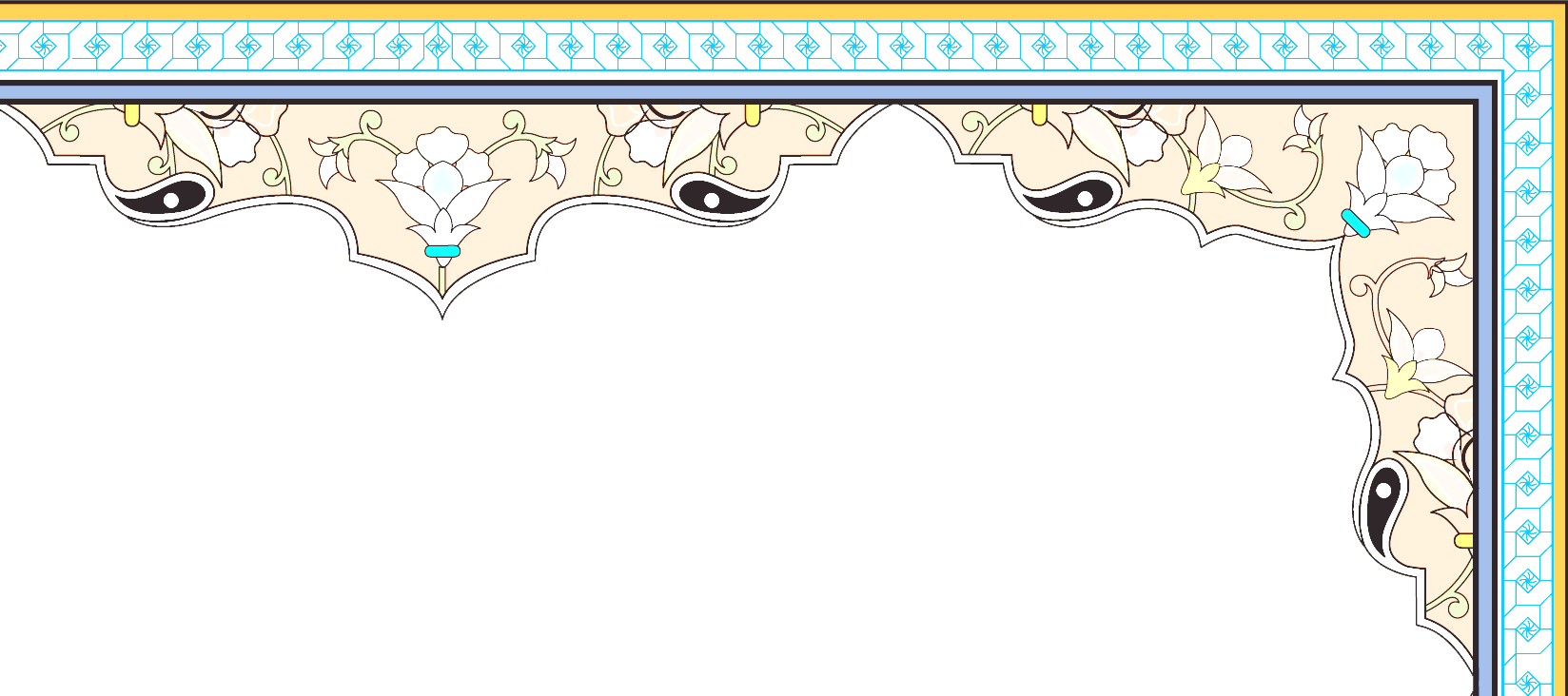 این فصل به فعالیت ها و وظایف مدیران اجرایی در هنگام تدوین استراتژی سطح سازمانی، و به برخی از ابزارهایی که توسط آن ها مورد استفاده قرار می گیرد، اشاره می نماید.همچنین این فصل به بررسی فعالیت هایی که منجر به افزایش و ارتقای ارزش سازمانی می شوند ، می پردازد.
همچنین در این فصل ما به بررسی روش هایی خواهیم پرداخت که به وسیله آن ها واحدهای سطح بازرگانی به یکدیگر مرتبط می شوند و سپس به توضیح چارچوب های تاکتیکی خاص که برای تنوع سازی استفاده می شوند، خواهیم پرداخت.
مسئولیت های ابتدایی تدوین استراتژی در سطح سازمانی عبارتند از:
تعیین مسیر و جهت استراتژی، طرح ریزی و استراتژی سازمانی؛ انتخاب فعالیت هایی که در آن ها باید به رقابت پرداخت؛ انتخاب روش های مرتبط به تنوع و رشد؛ مدیریت توانمندی های سازمانی.
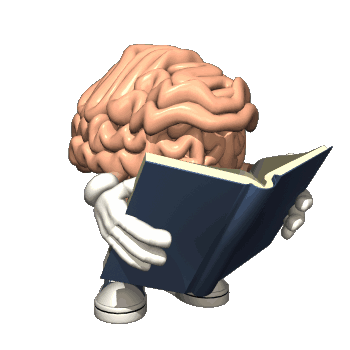 مسئولیت های عمده مدیریت استراتژیک در سطح سازمانی
www.Win2Farsi.com
استراتژی توسعه سازمانی*رویکردهای عمده در استراتژی توسعه عبارتنداز :1- تمرکز یا تجارت واحد؛  2- ادغام عمودی؛    3- تنوع
1- تمرکز یا تجارت واحد: اغلب سازمان ها، فعالیت های خود را با یک گروه از محصولات، خدمات و یک بازار واحد شروع           می نمایند.این نوع استراتژی در یک سطح سازمانی، تمرکز نامیده می شود. گاهی این چنین به نظر می رسند که استراتژی های سازمانی یا چند تجارتی، بسیار سودمند تر هستند. البته، سود آوری یک استراتژی تمرکزی به طور قابل ملاحظه ای به زمینه های فعالیت آن شرکت بستگی دارد.هنگامی که شرایط صنایع جذاب باشد، نقاط قوت استراتژی تمرکزی به وضوح قابل مشاهده خواهد بود.
در وهله نخست، رویکرد تجارت واحد، به سازمان این اجازه را می دهد تا در خصوص تجارت و صنعت به یک دانش گسترده ای دست یابند، این امر باعث کاهش اشتباهات استراتژیکی می شود.
در وهله دوم، از آنجایی که تمام منابع، در جهت اجرای یک کار مورد استفاده قرار گرفته است، لذا سازمان برای توسعه منابع و توانمندی های لازم برای ایجاد یک مزیت رقابتی پایدار،در وضعیت بهتری قرار خواهد گرفت. شرکت ها، با تمرکز بر روی یک تجارت خاص، متمرکز گشته و برای رسیدن به رشد و سودآوری فعالیت می نمایند.
در وهله سوم، استراتژی های تمرکز از ازدیاد سطوح مدیریتی و وظایف کارمندانی که در شرکت های غیر متمرکزی مشغول به کار هستند و باعث افزایش هزینه های سربار شده و انعطاف پذیری واحدهای تجاری را محدود می کند، جلوگیری خواهد نمود.در پایان استراتژی تمرکزی به یک شرکت این اجازه را می دهد تا از سودهای برگشتی ، مجددا سرمایه گذاری نماید.
از سوی دیگر استراتژی های تمرکزی ریسک هایی را نیز به دنبال خواهد داشت، به خصوص هنگامی که شرایط، از ثبات کافی برخوردار نباشد. از آنجایی که سازمان برای حفظ و بقای خود به یک محصول یا تجارت متکی می باشد، لذا بروز یک تغییر، به طور قابل ملاحظه ای عملکرد سازمانی را کاهش خواهد داد. صنایع هوایی یک نمونه خوبی برای این مورد به شمار می رود.استراتژی های تمرکزی همچنین منجر به جریان نقدینگی و سودآوری غیر یکنواختی خواهد شد. هنگامی که تجارت رشد می کند، سازمان خود را از نظر نقدینگی در موقعیت ضعیفی می بیند، زیرا رشد در اغلب اوقات، مستلزم سرمایه گذاری های اضافی بر روی تجهیزات سرمایه ای و  بازار می باشد. از سوی دیگر هنگامی که سطوح رشد، متوقف می شود، سازمان نیز خود را از نظر نقدینگی در وضعیت بهتری می بیند، چرا که برای سرمایه گذاری سودآور، فرصت های زیادی را مشاهده نمی کند. در حقیقت این امر می تواند یکی از مهمترین دلایلی باشد که سازمان هایی را که وضعیت بازارهای آن ها نامساعد است، شروع به تغییر و تنوع کنند.
استراتژی های تمرکزی، باعث ایجاد چالش یا تحریک در مدیران می شود، اما این امر درباره سازمان هایی که به سرعت در حال رشد می باشند، مصداق ندارد. زیرا فرآیند رشد، فرصت ها؛ هیجان ها و ارتقای بیشتری را برای سازمان فراهم می کند.تعداد بسیار زیادی از سازمان های موفق، با توجه به برخی دلایل از قبیل اشباع بازار؛ افزایش رقابت و ...، استراتژی تمرکزی را رها کرده اند. استراتژی توسعه سازمانی، عموما از تمرکز چندین شکل ادغام عمودی یا تنوع محصولات ، بازارها یا فرآیندهای تغییر و تبدیل منابع، سرچشمه گرفته است.
استراتژی توسعه سازمانی
2. ادغام عمودی
ادغام عمودی: از این واژه برای توضیح این موضوع که یک شرکت تا چه اندازه در مراحل مختلف زنجیره عرضه یک واحد صنعتی دخیل می باشد، استفاده می شود. شکل زیر زنجیره عرضه یک واحد صنعتی، به عنوان نمونه نشان داده شده است.
ساخت       محصول نهایی
خرده فروشی
ساخت مقدماتی
عمده فروشی
استخراج مواد اولیه
زنجیره عرضه صنعتی برای شرکت های تولیدی
9
شرکت ها ممکن است به دلایل متعددی دنباله روی ادغام عمودی باشند، زیرا آنها معتقد هستند، با در نظر گرفتن یکی از وظایفی که قبلا توسط یک شرکت دیگر انجام شده است، می توانند میزان سوددهی را افزایش دهند و از صرفه جویی هزینه معاملاتی استفاده نمایند. به طور کلی، صرفه جویی در هزینه های معاملاتی به مطالعه مبادلات اقتصادی و هزینه های آن ها می پردازد.
10
جدول هزینه معاملاتی و ادغام عمودی
از دیدگاه هزینه های معاملاتی، شرکت ها می توانند برای دسترسی به کالاها و خدمات مورد نیاز خویش، در بازار آزاد با دیگر شرکت ها به مذاکره بپردازند یا اینکه این محصولات وخدمات را، خود شخصا تهیه نمایند. چنان چه سازمانی بدون تشخیص زمان و سایر منابع یا اطمینان از تضمین محصول، بتوانند از طریق رقابت در بازار آزاد، به آنچه نیاز دارد، دست یابد، بهترآن است که آن را از بازار خریداری نماید و از ادغام عمودی بپرهیزد. در هر حال چنانچه هزینه معاملات بالا باشد و همچنین شرکت تمایل داشته باشد که محصول یا خدمات را در داخل تهیه کند و آن را در بازار آزاد خریداری نکند، شکست بازار به وجود خواهد آمد.بازار تحت شرایط زیر با مشکل مواجه خواهد شد:
آینده کاملا نامعین و نامطمئن باشد. تعیین شناسایی تمام موقعیت هایی که احتمال وقوع آنها وجود دارد، بسیار پرهزینه و غیر ممکن می باشد و حتی تضمین و در نظر گرفتن آنها در قرارداد، امری غیر ممکن است.
تعداد تهیه کنندگان بسیار اندک باشد و همین تعداد کم نیز در پی منافع شخصی خویش باشند.
فقط یکی از طرفین قرارداد درخصوص معامله یا یک مجموعه از معاملات، از دانش کافی برخوردار باشد.
یک سازمان درخصوص یک دارایی به سرمایه گذاری بپردازد که فقط برای تولید یک  کالا یا خدمت قابل استفاده باشد.
11
تحقیقات نشان می دهد ادغام عمودی در مقایسه باسایر استراتژی های سطح سازمانی یک استراتژی سودآور به شمار نمی رود.نکته بسیار مهمی که در رابطه با استراتژی ها باید آن را به خاطر داشت ، این است که برخی از شرکت ها، در دنبال نمودن این استراتژی ها به موفقیت قابل ملاحظه ای دست پیدا کرده اند.به طور خلاصه می توان گفت اگر شرکتی تصمیم بگیرد تامین کننده مواد اولیه شرکت خود باشد و پس از فرآیند تولید، محصولا ت ساخته شده را نیز مستقیما به فروش رساند، آن شرکت از استراتژی توسعه ای ادغام عمودی استفاده کرده است.ابعاد استراتژی ادغام عمودی به دو بخش تقسیم می شود:*استراتژی ادغام عمودی نزولی*استراتژی ادغام عمودی صعودیدر صورتی که شرکت فقط به تامین مواد اولیه خود بپردازد، استراتژی بکارگرفته شده، نزولی می باشد ولی هنگامی که شرکت به فروش محصولات ساخته شده نیز بپردازد ، در آن صورت استراتژی به کار گرفته شده صعودی است.
3. تنوع: تنوع یکی از مباحثی است که در تمام مباحث مدیریت استراتژیک مورد توجه قرار گرفته است. تنوع را می توان به دو مقوله عمده تقسیم بندی نمود: تنوع همگن و تنوع غیر همگن.
تنوع همگن : به فعالیت هایی گفته می شود که تاحدودی به حیطه فعالیت های سازمان یا با محور تجارت مرتبط می باشد، این ارتباط از طریق بازارهای مشترک یا تکنولوژی های مشابه حفظ می شود.

تنوع غیر همگن:به هیچ الگویی از وابستگی مرتبط نمی شود. به  عنوان نمونه ، اگر شرکتی مشغول به تولید کالایی شود که هم خانواده محصولات گذشته اش باشد می توان گفت، آن شرکت از تنوع همگن استفاده کرده است، اما اگر آن شرکت کالایی تولید کند که به هیچ عنوان جزء خانواده محصولات گذشته اش نباشد، در آن صورت تنوع غیر همگن تعریف می شود.
دلایل متداول برای اتخاذ استراتژی تنوع
دلایل استراتژیک
کاهش ریسک از طریق سرمایه گذاری در تجارت غیر مشابه یا محیط هایی با پویایی کمتر
پایداری یا بهبود درآمدها
ارتقای رشد
ایجاد هم افزایی؛ ایجاد صرفه جویی در مقیاس و استفاده از توانایی ها
استفاده از ظرفیت مازاد
تمایل به یادگیری تکنولوژی های جدید
افزایش قدرت بازار
تمایل به تغییر تجارت های مخرب و ناسازگار
دلایل انگیزه های شخصی مدیران ارشد اجرایی
تمایل به افزایش قدرت و موقعیت
تمایل به افزایش حقوق ومزایا، از طریق اداره یک مؤسسه بزرگ تر
تمایل به افزایش ارزش شرکت
تمایل به محیط مدیرتی جالب و پر چالش
14
اغلب تحقیقات نشان د اده اند که شرکت هایی با استراتژی تنوع غیر همگن در مقایسه با سایر شرکت هایی که از استراتژی های دیگر سطح سازمانی استفاده نموده اند از سودآوری پایین تری برخوردار هستند.
تنوع همگن مبتنی بر شباهت هایی است که در میان محصولات؛ خدمات؛ بازارها یا فرآیندهای تبدیل منابع در تجارت وجود دارد. به نظر می رسد که این شباهت ها منجر به هم افزایی می شوند.این امر به این معناست که در کل در مقایسه با مجموع بخش های آن بزرگ تر است. به عبارت دیگر یک سازمان باید قادر باشد تا در مقایسه با دو سازمان که هر کدام یک محصول یا خدمت را ارائه می کنند، دومحصول یا دو خدمت همگن را به طور مؤثر تولید کند. همین دلیل برای بازارهای مشابه و فرآیندهای مشابه تبدیل منابع نیز به کار برده می شود.تنوع همگن در دو شکل تحقق می یابد: مشهود و نامشهود
15
تنوع همگن مشهود به این معناست که سازمان برای اهداف متعدد و چندگانه خود، فرصت استفاده از ذخایر فیزیکی مشابهی رادارد.تنوع همگن مشهود از طریق تقسیم منابع، به هم افزایی منجر می شود.به طور کلی ، برخورداری از تسهیلات و تاسیسات تولیدی، منجر به صرفه جویی های بیشتر خواهد شد.سایر نمونه های مربوط به هم افزایی، که از تنوع همگن مشهود ناشی می شود عبارتنداز:
استفاده از کانال های بازاریابی یا توزیع برای محصولات همگن چند گانه
خرید متمرکز مواد خام مشابه برای محصولات همگن
ارائه برنامه های آموزشی مشترک برای کلیه کارمندان
تبلیغات محصولات متعدد به طور همزمان
16
تنوع همگن نامشهود هنگامی رخ می دهد که توانمندی های ایجاد شده در یک زمینه، برای زمینه های دیگر نیز به کار می رود.این امر منجر به هم افزایی مدیریتی می شود.
به طور کلی حتی اگر تنوع همگن نیز مشهود باشد، هم افزایی باید ایجاد شود. هم افزایی درصورتی ایجاد می شود که دو واحد بازگانی همگن اولا با یکدیگر مطابقت داشته باشند و ثانیا مدیران سازمانی با توجه به فرآیند ترکیب، برای ایجاد مهارت ها، کوشش نمایند.
 در اینجا به دو هماهنگی نیاز خواهیم داشت: هماهنگی استراتژیکی و هماهنگی سازمانی
هماهنگی استراتژیکی: به تطبیق اثر بخش  توانمندی های استراتژیک سازمان ها اطلاق می شود.
هماهنگی سازمانی: این امر هنگامی صورت می پذیرد که دو سازمان یا دو واحد تجاری در فرآیند مدیریتی؛ فرهنگ ها؛ سیستم ها و ساختارها دارای فصل مشترک باشند.
در اغلب اوقات از این موضوع به عنوان منطق مدیریتی نام برده می شود. هماهنگی سازمانی، باعث سازگاری و انطباق سازمان ها با یکدیگر می شود و همچنین تقسیم منابع ؛ ارتباطات و انتقال دانش و مهارت ها را آسان می کند. در بعضی از موارد، عدم هماهنگی در ادغام ها، کاملا مشهود و نمایان است.

جدول زیر برخی از متداول ترین مشکلاتی که باعث از بین رفتن هم افزایی می شوند را به صورت خلاصه بیان می کند.
18
1. عدم کارایی مدیریتی
کمترین تلاشی جهت خلق هم افزایی مدیریتی صورت نمی گیرد.
کمترین تلاشی در جهت ایجاد هماهنگی میان واحدهای تجاری و خلق نوآوری انجام نمی شود.

2. هماهنگی هزینه های اداری
سطوح اضافی مدیریت و کارکنان، هزینه های را افزایش می دهد.
به مدیران اجرایی در سازمان های بزرگ تر، حقوق بالاتری پرداخت می شود.
به تاخیر انداختن و عدم صرف هزینه برای  برگزاری جلسات و نشست های برنامه ریزی که برای ایجاد هماهنگی بسیار ضروری می باشند.
دستیابی به هماهنگی، مستلزم مسافرت های زیاد و هزینه های ارتباطی می باشد.


3. هماهنگی ضعیف استراتژیکی
وابستگی بدون هماهنگی استراتژیکی، فرصت هم افزایی را کاهش می دهد.
در خصوص هم افزایی، تصورات غلطی وجود دارد.
توسعه صنعتی باعث از بین رفتن هماهنگی استراتژیکی می شود.

4. هماهنگی ضعیف سازمانی
فرهنگ ها و سبک های مدیریتی با یکدیگر سازگار نمی باشند.
استراتژی ها، اولویت ها و سیستم های پاداش با یکدیگر سازگاری ندارند.
فرآیندها و تکنولوژی های تولیدی با یکدیگر هماهنگی ندارند.
سیستم های محاسبه و بودجه بندی با یکدیگر همگن نمی باشند.
19
سازمان ها براساس فنون و منابع زیر می توانند به ایجاد توانمندی های محوری بپردازند.این توانمندی ها از طریق:*یکپارچه سازی مهارتهای مدیریتی و تکنولوژی*خریدهای متمرکز*بالابردن ارزش خرید مشتری*حضور گسترده در فعالیت های تجاری، حاصل می شود.مکانیزم های اجرایی استراتژی تنوع این بخش روش های موجود در استراتژی تنوع را مورد تاکید قرار می دهد.این روش ها شامل پیمان های مشارکت داخلی؛ ادغام از طریق خرید ها؛ اتحادهای استراتژیکی و مشارکت خاص می باشد.1. مشارکت داخلی: مشارکت داخلی را می توان به عنوان یک فرآیند یادگیری سازمان برشمرد. این مشارکت با استفاده از توانمندی های داخلی سازمان به صورت مقاطعه کاری صورت می گیرد.برخی از سازمان ها به مشارکت داخلی بسیار مقید هستند.
با توجه به مشارکت داخلی می توان به سه مدل مختلف استراتژی تنوع اشاره نمود که عبارتند از:
تعیین مجدد موقعیت، اصلاح و گسترش خط تولید که باعث هدایت سازمان به سوی فرصت های تجاری جدید می شود.
معرفی محصولات جدید همگن، که به شرکت این اجازه را می دهد تا وارد یک تجارت جدید شود.
توسعه محصولات کاملا جدید و غیر همگن

مهمترین نقاط قوتی که اعضا در مشارکت داخلی جدید ایجاد می کنند، توانایی استفاده از منابع؛ ترکیب توانمندی های عملیاتی مختلف در زمینه های تکنولوژی است.
به طور کلی، معیارهای انتخاب طراحی سازمانی برای یک مشارکت داخلی ، مرتبط به سرمایه گذاری و میزان ارتباط آن با فعالیت های جاری، خواهد بود.
غیرهمگن
وابستگی عملیاتی
همگن
بدون اهمیت                             با اهمیت
اهمیت استراتژیک
معیارهای مشارکت داخلی
21
ادغام از طریق خرید: برخی از سازمان ها از طریق یکی از راهکارهای مشارکت ، درصدد هستند تا استراتژی تنوع را در قالب ادغام از طریق خرید عملی سازند.ادغام هنگامی صورت می پذیرد که دوسازمان به یک سازمان تبدیل شوند.ادغام کامل که در آن یک شرکت امتیاز کنترلی یک سازمان را از طریق بورس یا آن را یکجا از مالکان خریداری می نماینداز متداول ترین انواع ادغام به شمار می رود.

 ادغام سریعترین راه ممکن برای:

1- ورود به بازارهای جدید
2- بدست آوردن محصولات  یا خدمات جدید 
3- یادگیری موضوعات مربوط به فرآیند تبدیل منابع  
4- بدست آوردن دانش و فنون مورد نیاز
5- ادغام عمودی
6- گسترش بازارها از نظر جغرافیایی
7- ارضای نیازها در پورت فولیو مشترک، به شمار می روند.
22
تعدادی از مشکلات بالقوه در ادغام ها:
1. هزینه های مالی بالا
حق بیمه: از سوی شرکت های خریدار، حق بیمه بسیار بالایی پرداخت می شود. چنانچه ارزش سهم یک شرکت در بازار مالی کارآمد 50 دلار باشد، یک شرکت خریدار برای خرید هر سهم باید 75 دلار یا بیشتر بپردازد.

افزایش هزینه ای بهره: بسیاری از ادغام ها از استقراض منابع مالی با نرخ بهره ، بالا حاصل می شود.

قیمت های مشاوره ای و سایر هزینه های بالای معاملاتی:        قیمت هایی که توسط دلالان؛ وکلا؛ متخصصان امور مالی و مشاوران که معامله را رهبری می کنند مطالبه می شود، و گاهی اوقات این مبلغ به بیش از میلیون ها دلار نیز می رسد.به علاوه قیمت تکمیل کردن اسناد و مدارک و پرداخت های قانونی حتی در مورد انجام مذاکرات نیز بسیار بالا می باشد.
23
2. مشکلات استراتژیکی

دانش و مهارت: انتقال ارزشمندترین دارایی شرکت که همان دانش و مهارت مدیران می باشد به واسطه این ادغام می تواند صورت نپذیرد.

اغتشاش کوتاه مدت در مدیریت: این نقل و انتقالات باعث می شود که مدیران از وظایف اصلی خود برای مدت طولانی به دور باشند.

اغتشاش بلند مدت در مدیریت: سازمان ها در اغلب موارد، بینش خود را از عواملی که منجر به موفقیت سازمان می شود از دست می دهند.

کاهش ابداعات و نوآوری ها: ادغام نشان داده که منتهی به کاهش نوآوری      می شود که در درازمدت منجر به ضرر سازمان خواهد شد.

عدم هماهنگی در اهداف: چنانچه فرهنگ ها، سیستم ها، ساختارها و فرآیندهای شرکت خریدار با شرکت خریداری شده هماهنگ نباشند، امکان ایجاد هم افزایی وجود نخواهد داشت.

افزایش ریسک پذیری: افزایش تغییرات باعث خواهد شد که ادغام با ریسک پذیری های مالی فراوانی روبه رو شوند. شرکت های خریدار که با ریسک مواجه شده اند، نمی توانند مدیریت موفقی را بر آن سازمان اعمال نمایند.
24
3. اتحادهای استراتژیکی و  مشارکت خاص: 

اتحاد استراتژیکی به وسیله دو یا چند سازمان که خواهان ایجاد و تولید محصولات یا خدمات جدید؛ ورود به بازارهای جدید یا بهبود فرآیندهای تبدیل منابع هستند، ایجاد می شود. هنگامی که تشکیلات به صورت قراردادی باشند و اتحاد ایجاد شده نیز مستقل از سازمان های ایجاد کننده آن باشد، این اتحاد مشارکت خاص خوانده می شود. اتحاد های استراتژیکی به صورت فزاینده ای عمومیت پیدا می کنند.
اتحادهای استراتژیکی و مشارکت خاص به سازمان ها کمک می کند تا به بسیاری از اهدافی که در ادغام به دنبال آن بودند، دست پیدا کنند. این عمل باعث بهبود رشدفروش؛ افزایش درآمدها و ایجاد توازن سهام می شود.
مهمترین دلیل منطقی تشکیل مشارکت خاص، تقسیم منابع می باشد، از آن جایی که مشارکت خاص در برگیرنده حضور بیش از یک شرکت می باشد، لذا آن ها می توانند از منابع بسیار بزرگ تری استفاده نمایند.
25
منابعی که از طریق مشارکت خاص انتقال پذیر هستند عبارتنداز:

بازاریابی: شرکت ها نمی توانند اطلاعات بازاریابی را به آسانی به دست آورند.این نوع مشارکت باعث می شود که اطلاعاتی در خصوص آگاهی های مربوط به رقابت؛ رفتارمشتری؛ شرایط صنعتی و کانال های توزیع به دست آید.

تکنولوژی: افرادی که در مشارکت خاص شرکت می کنند می توانند از مهارتهای تکنولوژی و دانش ویژه ای که عموما در دسترس است، استفاده نمایند.

عناصر مواد خام: برخی از مشارکت های خاص بدین منظور تشکیل می شوند که امکان دسترسی سازمان به بخش های مختلف ساخت و مواد اولیه را فراهم سازند.

مالی: شرکت ها می توانند سرمایه خارجی را معمولا در ارتباط با سایر منابع به دست می آورند.

مدیریتی: شرکت کنندگان در مشارکت خاص با توجه به سایر منابع می توانند از توانمندی ها و مهارت های مدیریتی استفاده نمایند.

سیاسی: برخی از مشارکتهای خاص، اجبارا باید در کشورهای در حال توسعه انجام  شود، درصورتی که برخی دیگر برای دست یافتن به تعهدات سیاسی تشکیل می شوند.

مشارکت خاص، علاوه بر دارا بودن مزایای مربوط به تقسیم منابع، می توانند سرعت ورود به یک بازار جدید را افزایش دهد.
26
برای بهبود موفقیت، انجام مراحل زیر توصیه می شود:

1. از طریق مطالعه دقیق و سیستماتیک، شرکایی را که می توانند توانمندی های لازم را فراهم آورند، مشخص نمایید. از تمایل به پیروی از شرکت دیگر خودداری کنید، زیرا تشکیل یک اتحاد یک روند می باشد.
2. نقش هریک از شرکا را به وضوح تعریف نمایید و از این امر اطمینان حاصل کنید که هر پروژه مشارکتی برای طرفین ارزش ایجاد می نماید.
3. یک طرح استراتژیک را برای مشارکت خاص ارائه کنید.این طرح اهداف خاص و ویژه هر یک از شرکا را مشخص می کند.
4. همیشه سعی کنید که مدیران عالی رتبه را درگیر و فعال سازید.
5. در تمام سطوح مدیریتی ملاقات هایی را برپا کنید.
6. شخصی را برای نظارت بر تمام جوانب اتحاد منصوب نمایید و در صورت بروز اختلاف و نزاع از میانجی گری بیرونی استفاده کنید.
7. برای ایجاد حوزه های تخصصی شرکت، استقلال کافی داشته باشید. از این که به طور کامل توسط شریک متحد تسخیر شوید، جلوگیری کنید.
8. تفاوت های فرهنگی را پیش بینی و آن ها را در نظر داشته باشید.
به طور خلاصه می توان گفت که مشارکت داخلی روندی کند دارد؛ ادغام ها گران می باشند و ممکن است مانع نوآوری شوند، اما اتحاد های استراتژیک و مشارکت خاص ریسک کمتری دارند ، اما امکان فرصت طلبی را افزایش می دهد.
در هرحال چنانچه از اصول استراتژیکی و مدیریت مناسب استفاده شود ، می توان هریک از این گزینه ها را با موفقیت اجرا نمود.
27
با 
تشکر 
                        از 
        بذل توجه